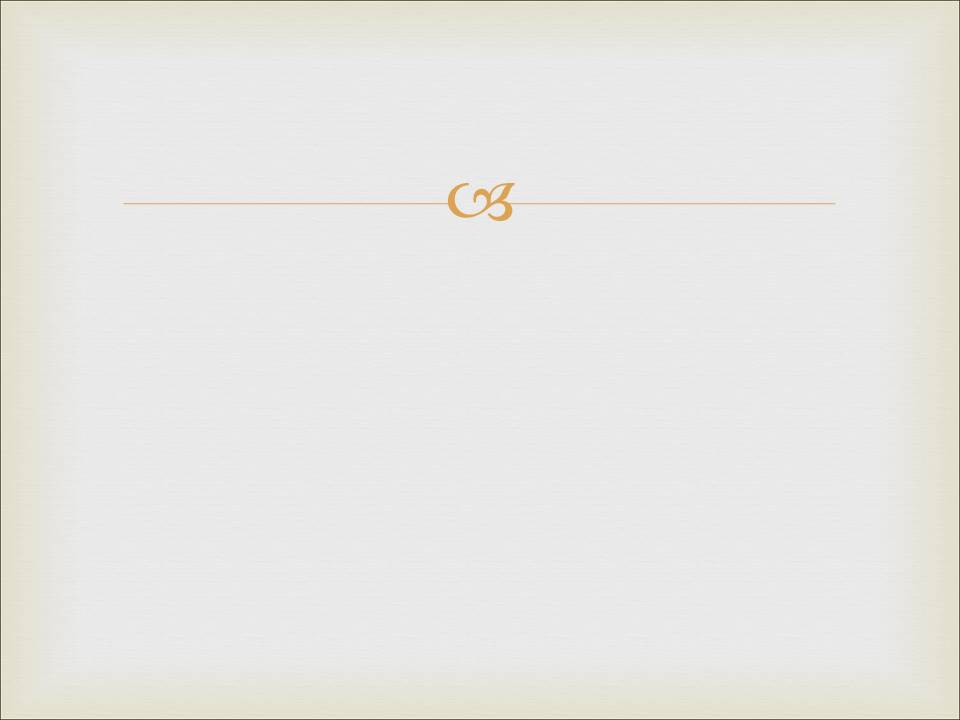 Ілюстрація світогляду.
Карта – визначає, де (чи що) щастя, і навіть шлях до нього.
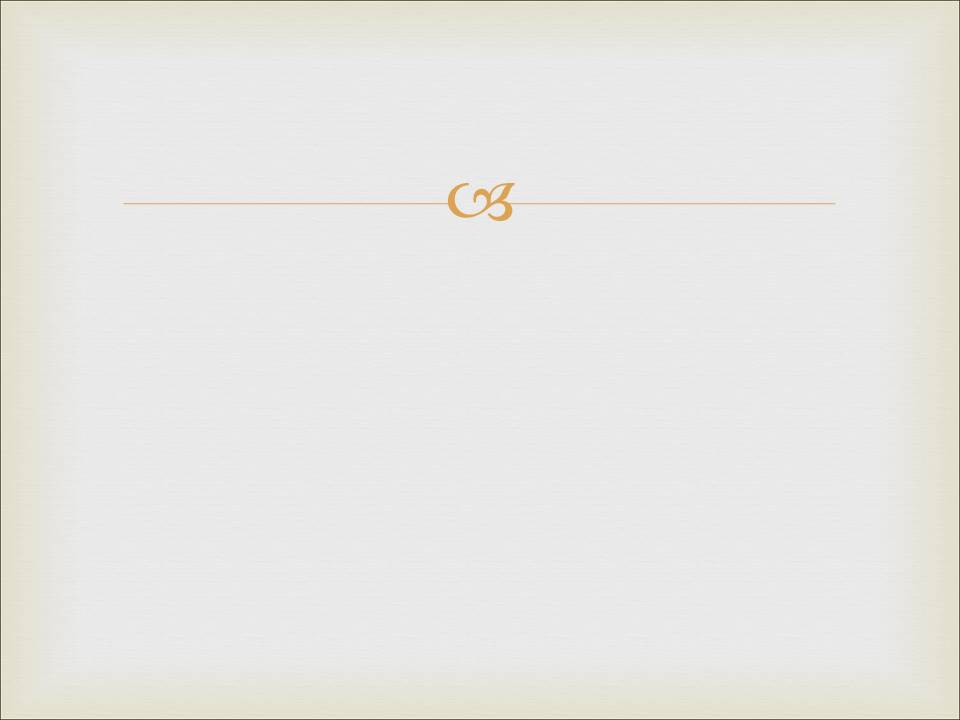 Ілюстрація світогляду.
Карта – визначає, де (чи що) щастя, і навіть шлях до нього.
Лінза - "дивитися на світ крізь рожеві окуляри".
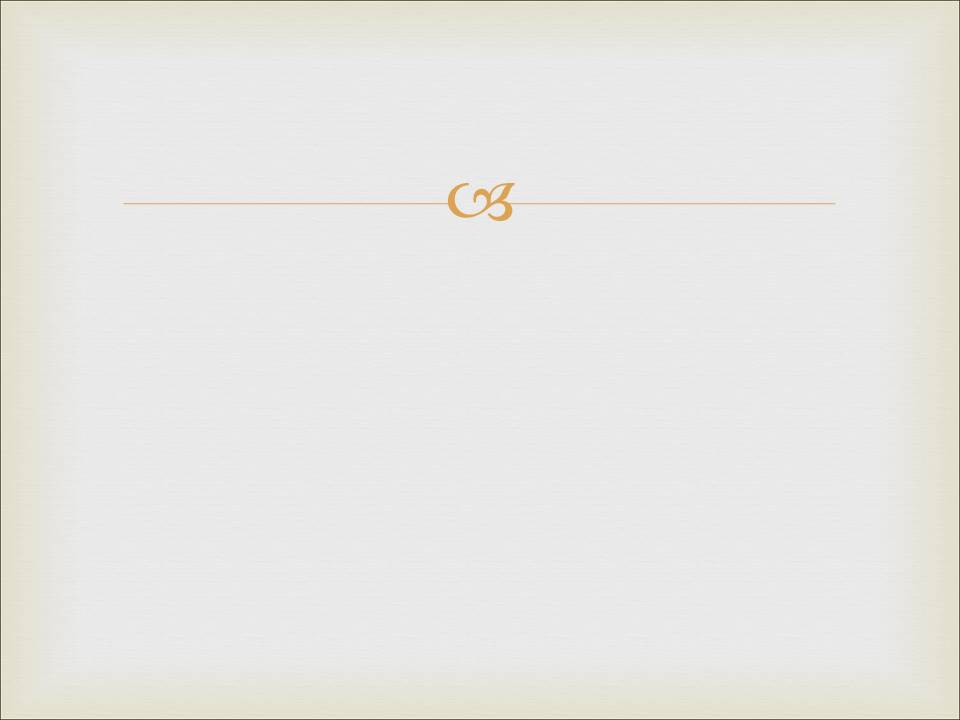 Ілюстрація світогляду.
Карта – визначає, де (чи що) щастя, і навіть шлях до нього.

Лінза - "дивитися на світ крізь рожеві окуляри".

Малюнок-основа пазла – дає вагу та оцінку     
            всім складовим життя і розташовує їх на полі 
            цінностей та пріоритетів.
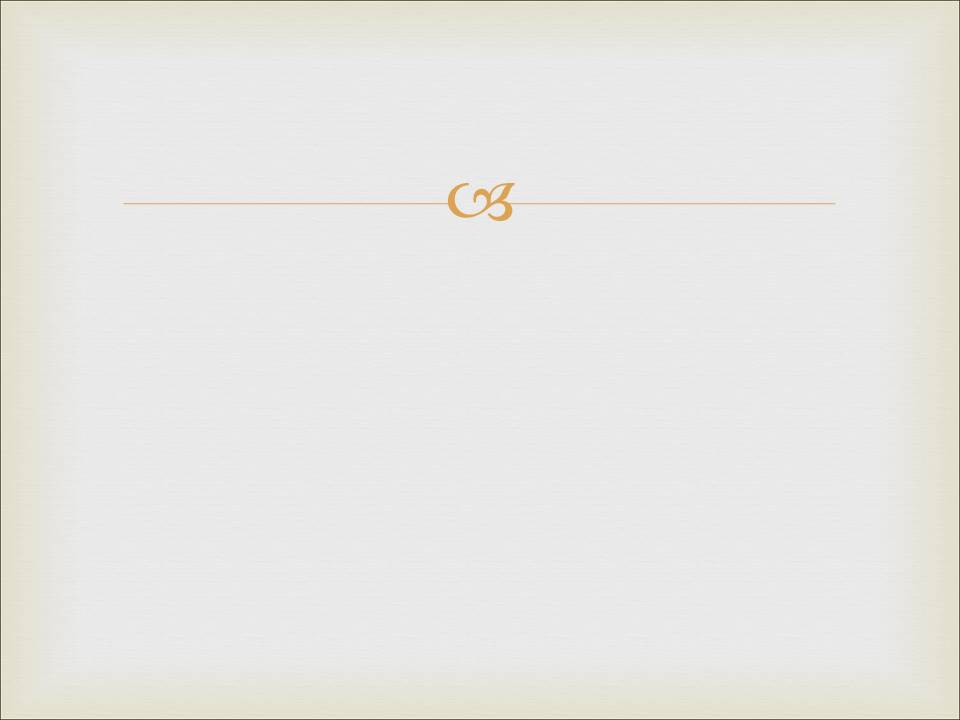 Ілюстрація світогляду.
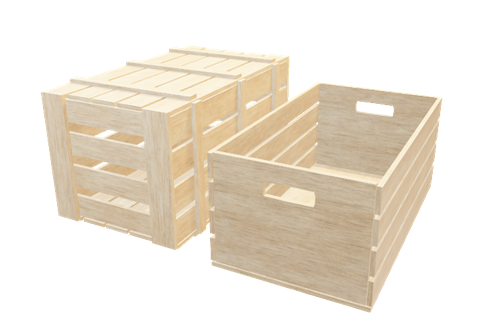 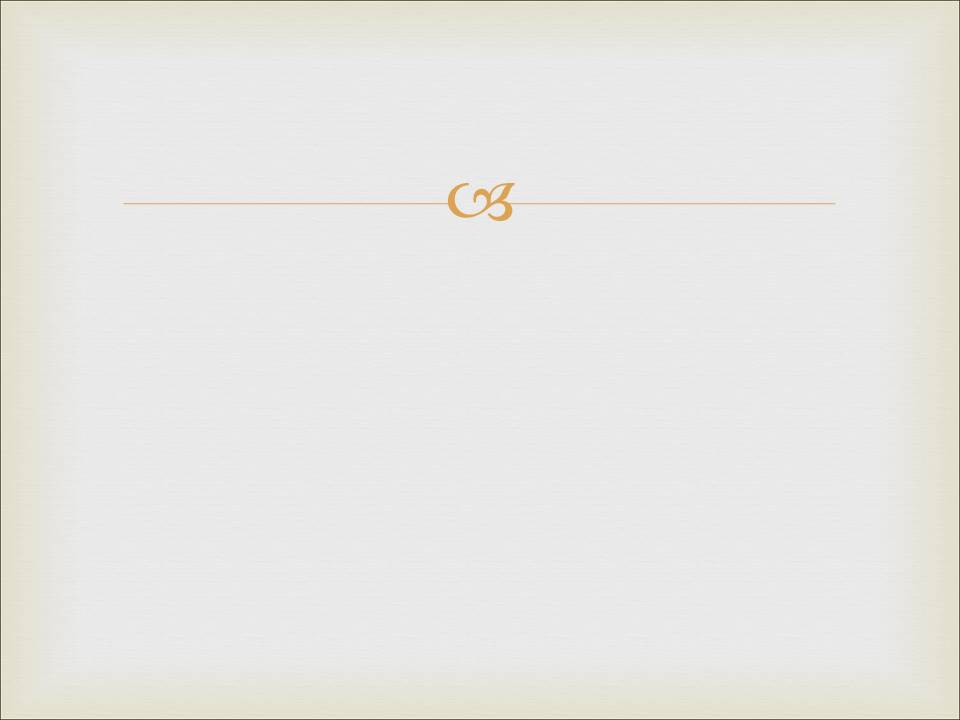 Ілюстрація світогляду.
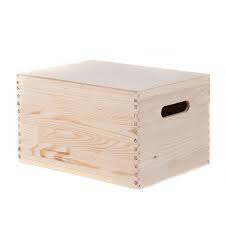 1. Атеїзм . Матеріалізм.
     Закрита коробка      Існує лише фізичний,матеріальний світ,        і   
     поза його немає нічого.      Чудеса неможливі, все еволюціонує згідно         
     з природними законами      Позиція марксизму, гуманізму.
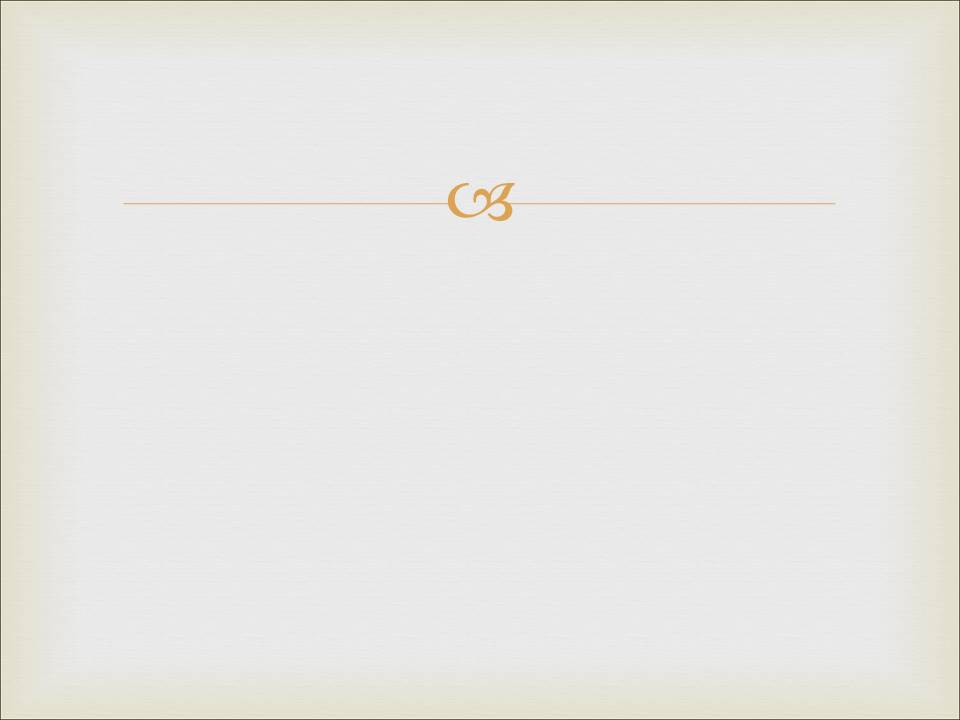 Ілюстрація світогляду.
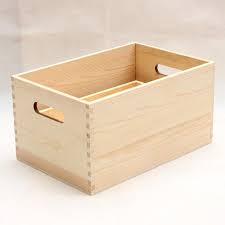 2. Християнський теїзм     Відкрита коробка      Бог існує за межами коробки      Бог створив коробку      Бог діє всередині коробки    
     Чудеса можливі (втілення, воскресіння )
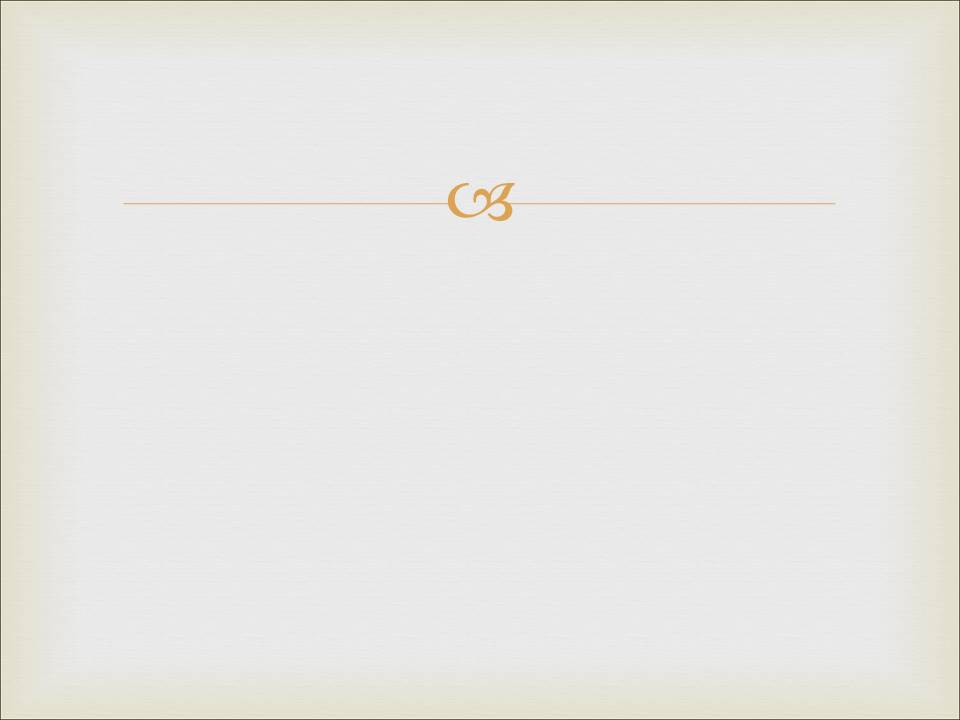 Ілюстрація світогляду.
Три тести перевірки світогляду на істинність:
Закони логіки Внутрішня несуперечність. Чи порушують твердження світогляду основні закони мислення і цим мають протиріччя у своїй основі .
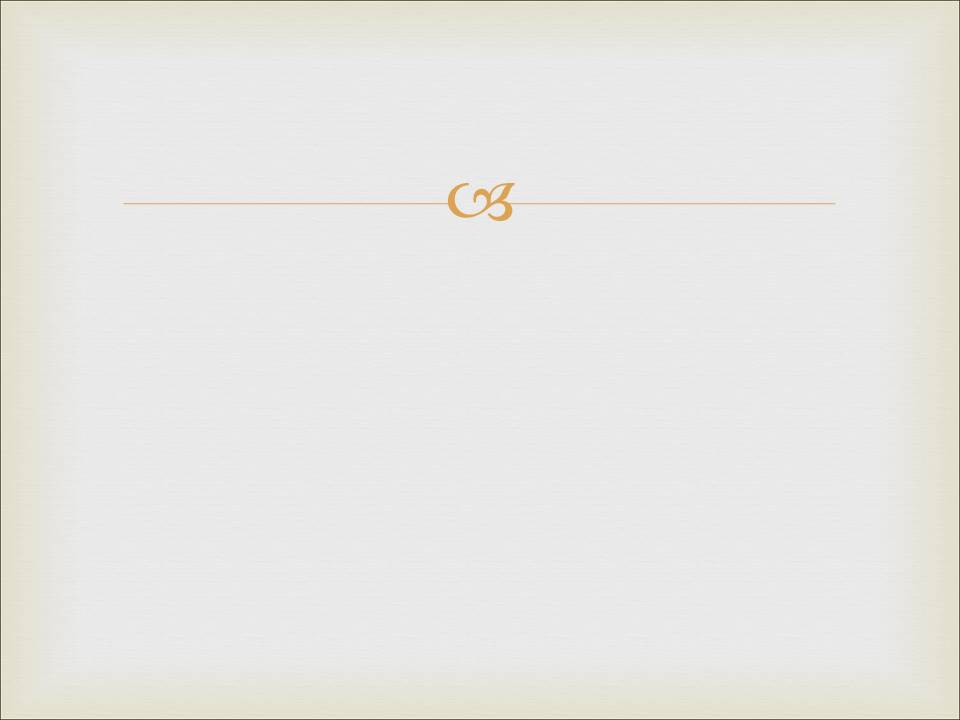 Ілюстрація світогляду.
Три тести перевірки світогляду на істинність:
Закони логіки Внутрішня несуперечність. Чи порушують твердження світогляду основні закони мислення і цим мають протиріччя у своїй основі .
Відповідність світогляду зовнішній реальності. Чи можемо ми пізнавати навколишню дійсність і чи відповідають утвердження світогляду цим пізнанням .
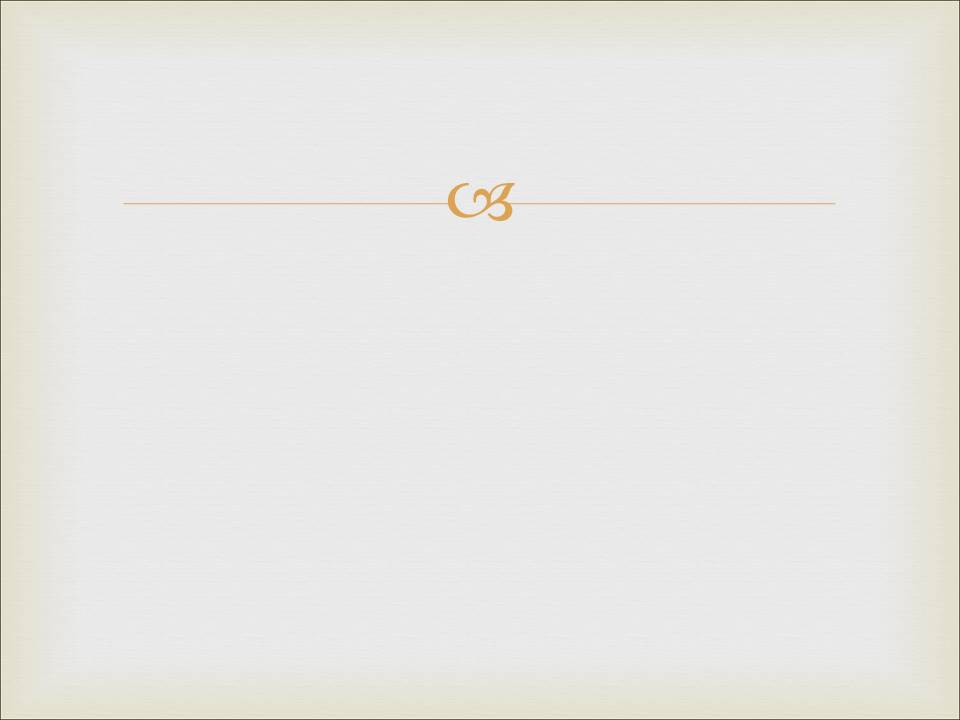 Ілюстрація світогляду.
Три тести перевірки світогляду на істинність:
Закони логіки Внутрішня несуперечність. Чи порушують твердження світогляду основні закони мислення і цим мають протиріччя у своїй основі .
Відповідність світогляду зовнішній реальності. 
            Чи можемо ми пізнавати навколишню дійсність і чи  
            відповідають утвердження світогляду цим пізнанням .
     Практика.
            Чи хотіли б ви повторити життя людини, яка живе згідно з цим   
            світоглядом?
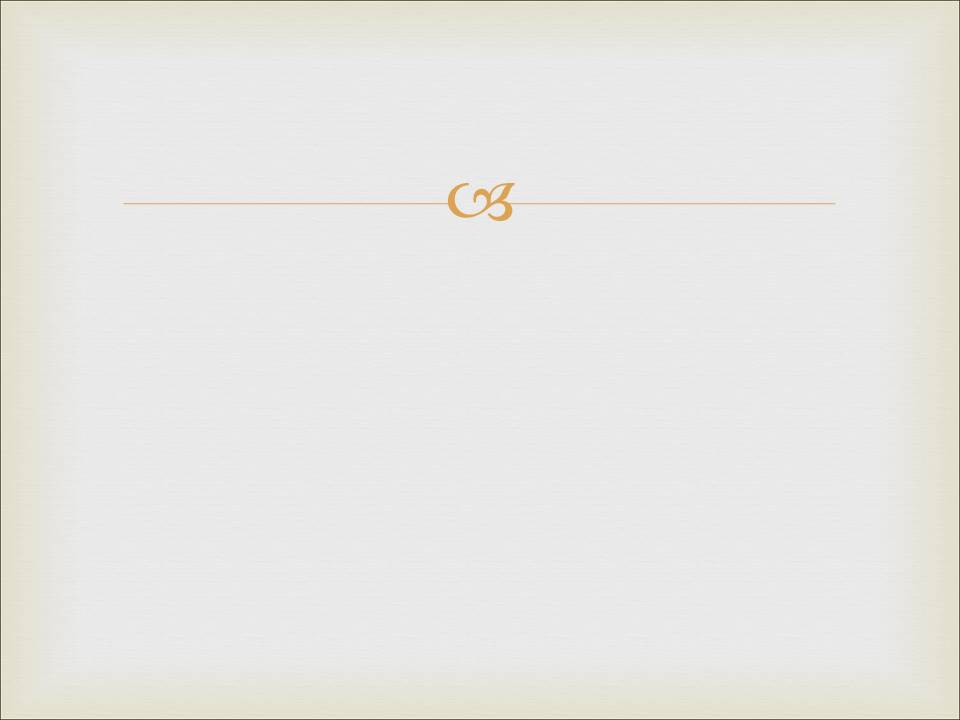 Ілюстрація світогляду.
1.
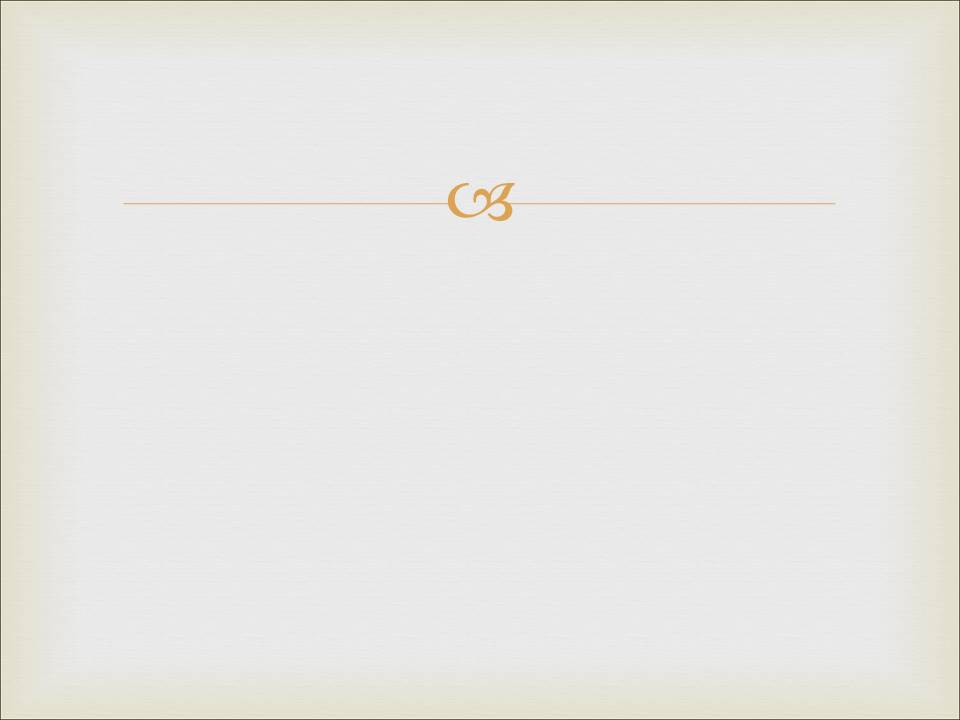 Ілюстрація світогляду.
2 .
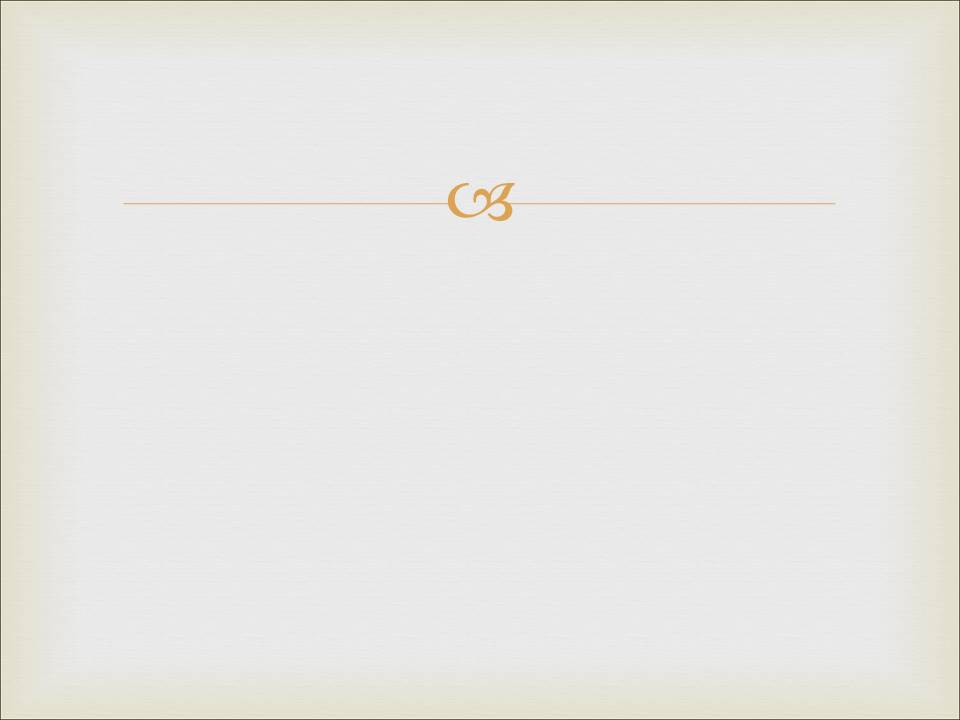 Ілюстрація світогляду.
3.